Особенности речевого развития девочек и мальчиков
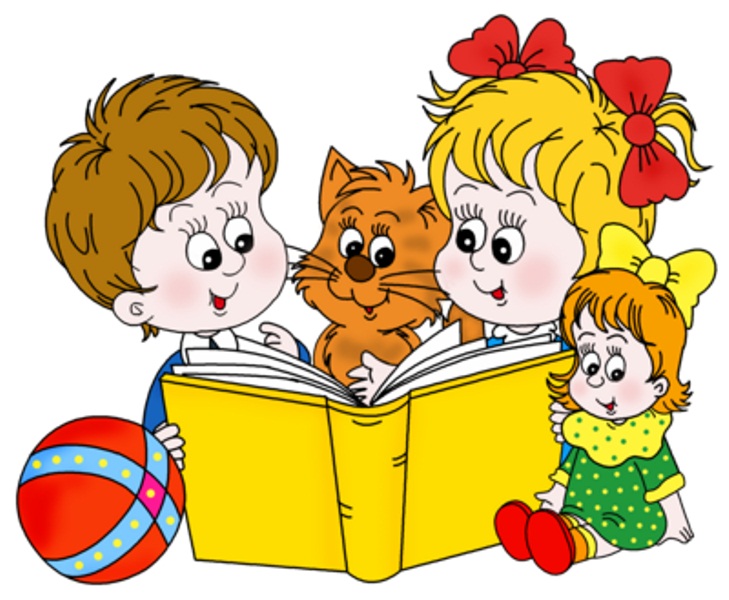 Учитель-логопед Высоченко Т.В.
Факторы развития мальчиков и девочек
- У мальчиков детство длится дольше, чем у девочек;
- девочки рождаются более зрелыми на 3-4 недели;
- мальчики на 2-3 месяца начинают ходить позже, чем девочки;
- мальчики на 4-6 месяцев позже начинают говорить;
- к периоду поступления в школу мальчики «младше» девочек по своему биологическому возрасту на целый год.
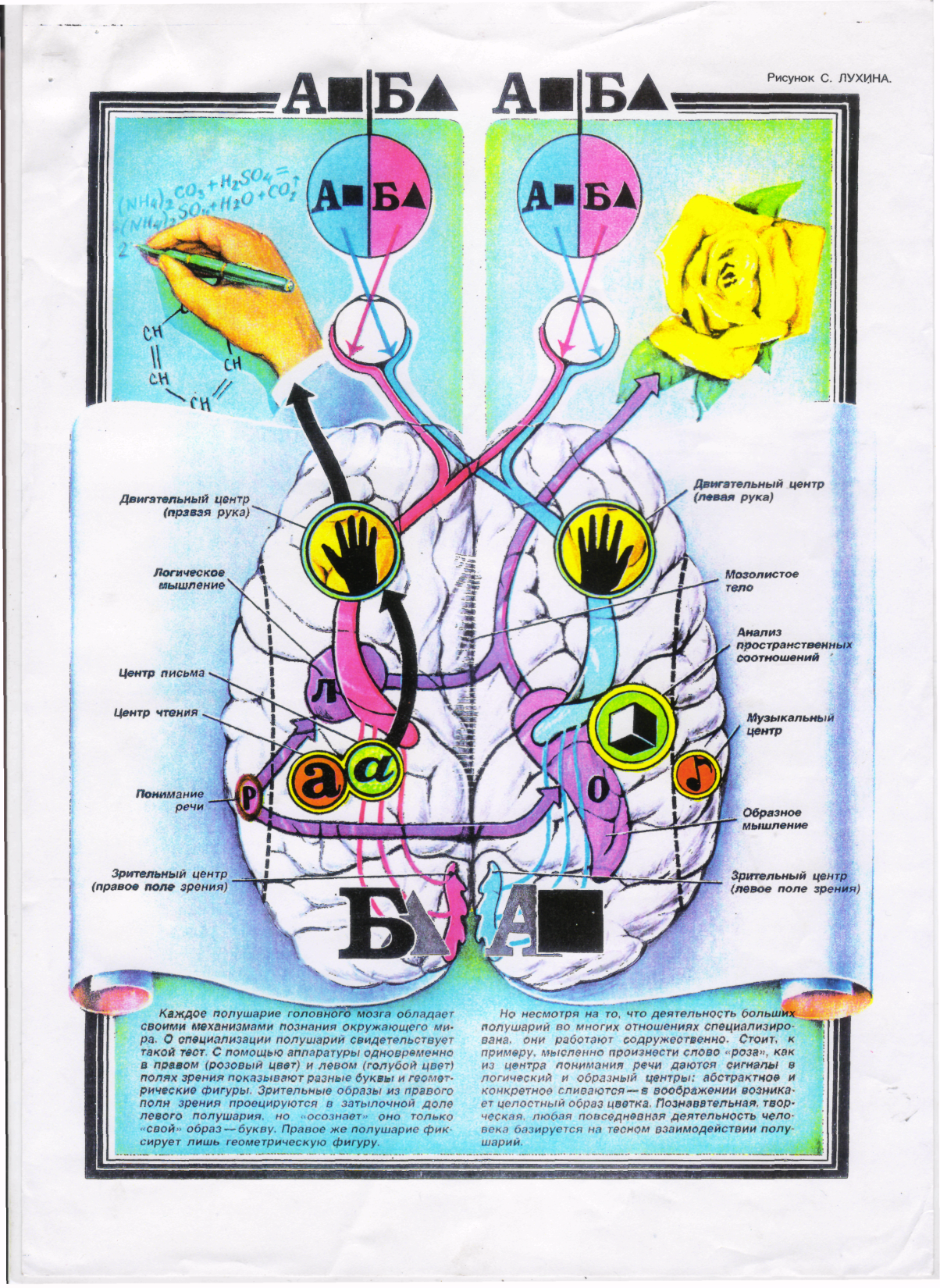 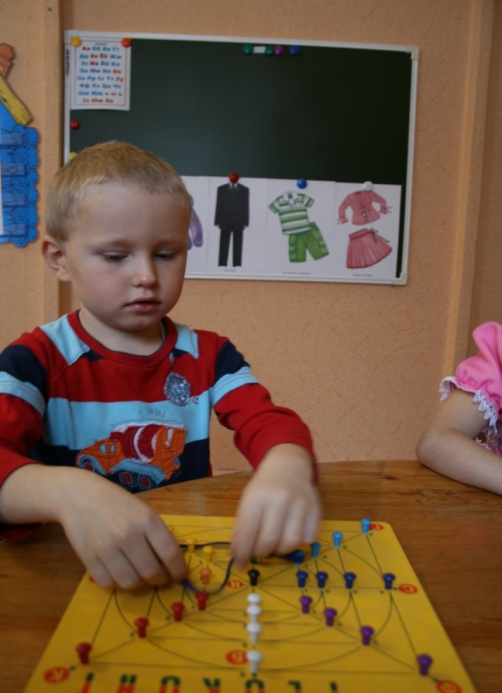 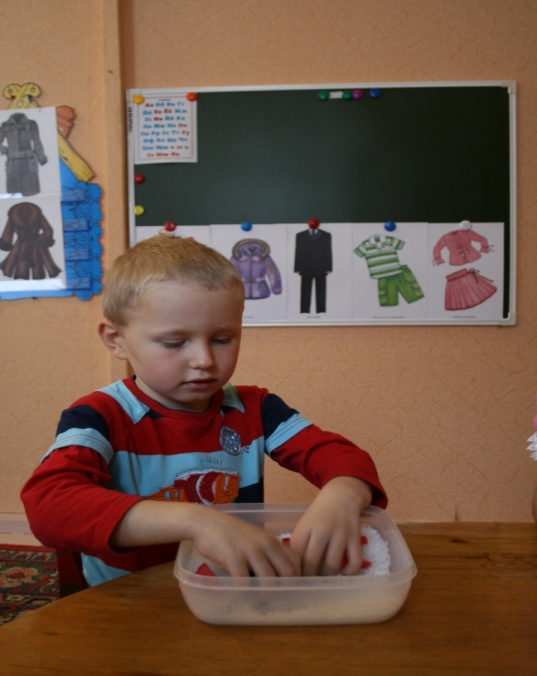 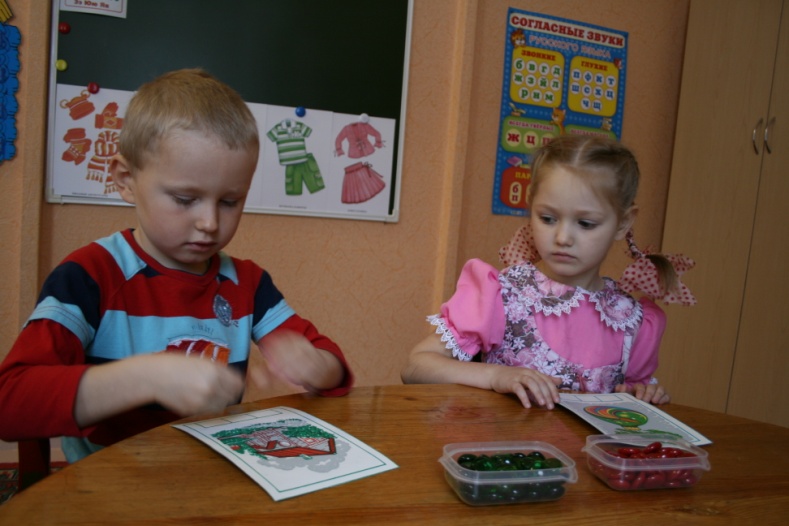 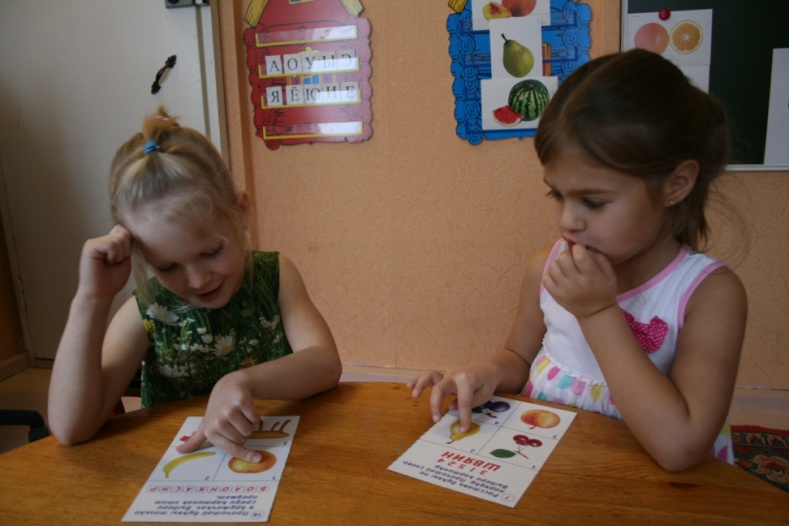 Спасибо за внимание